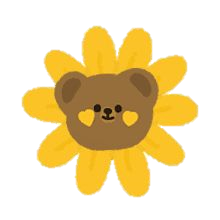 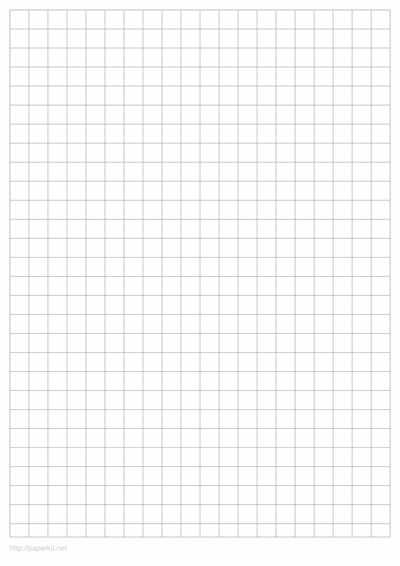 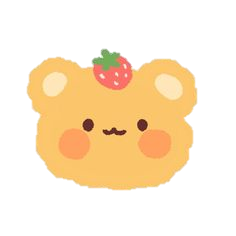 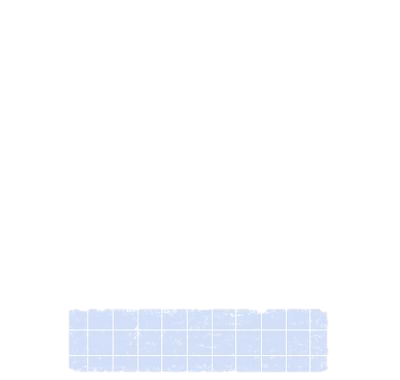 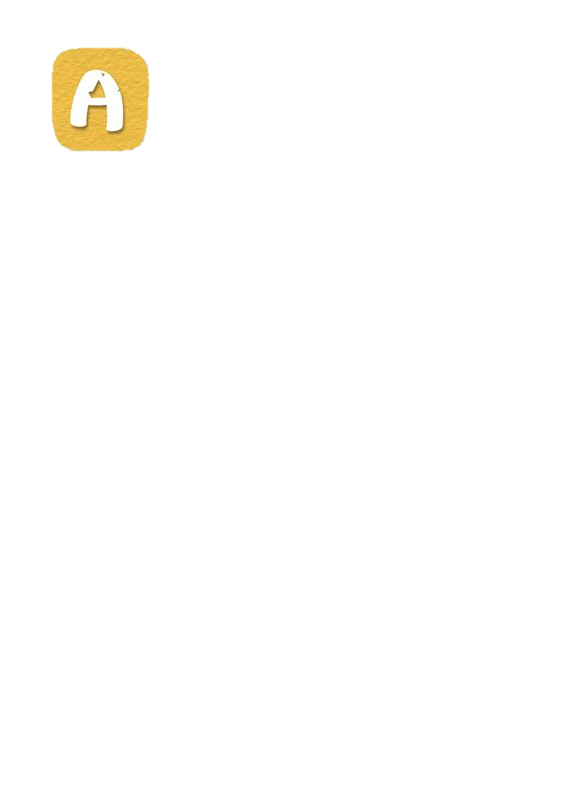 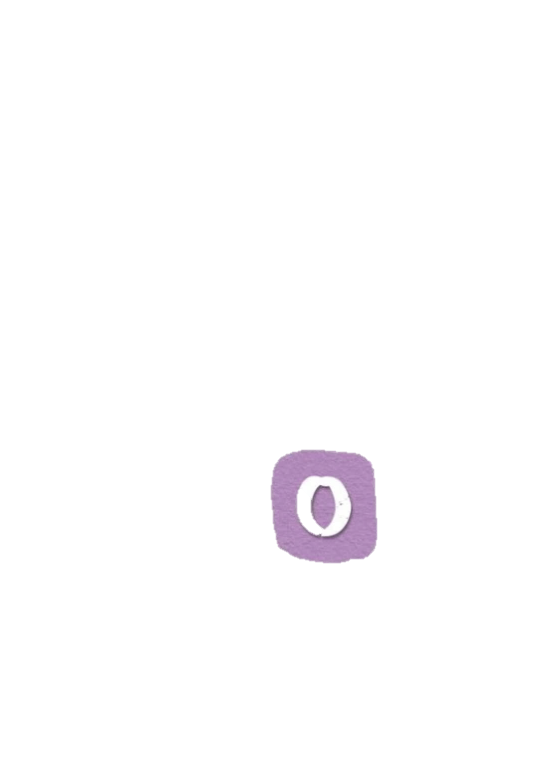 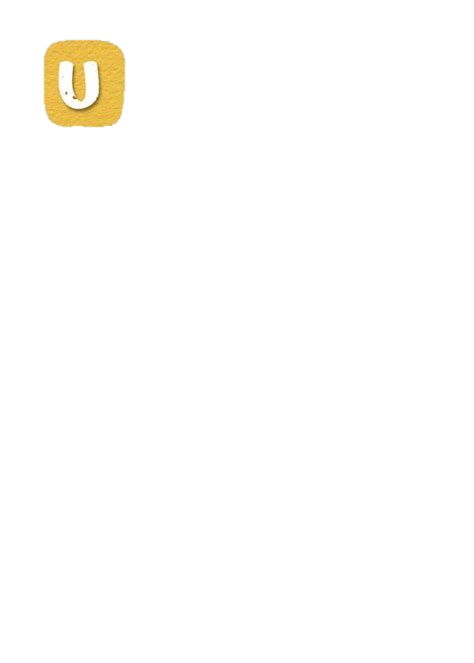 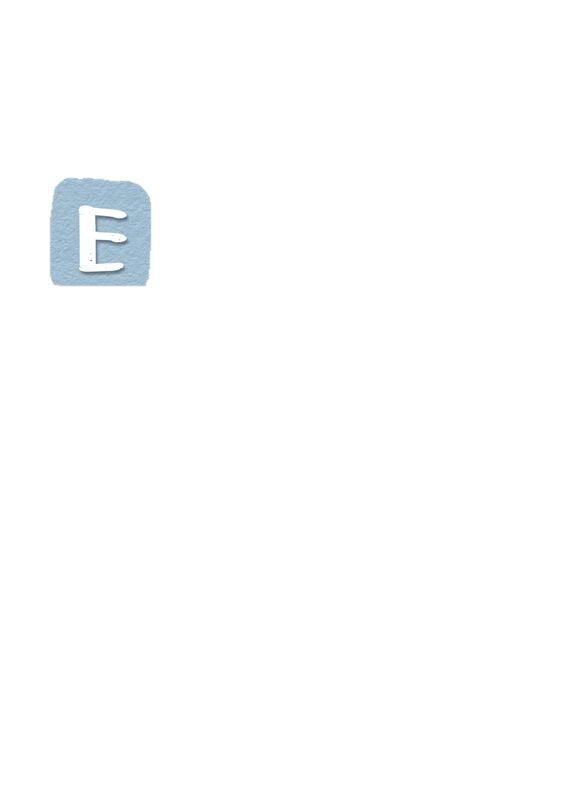 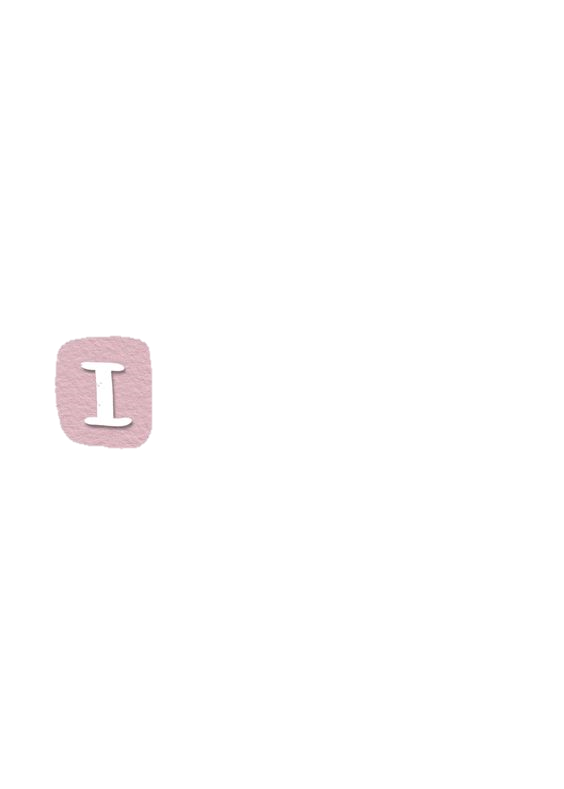 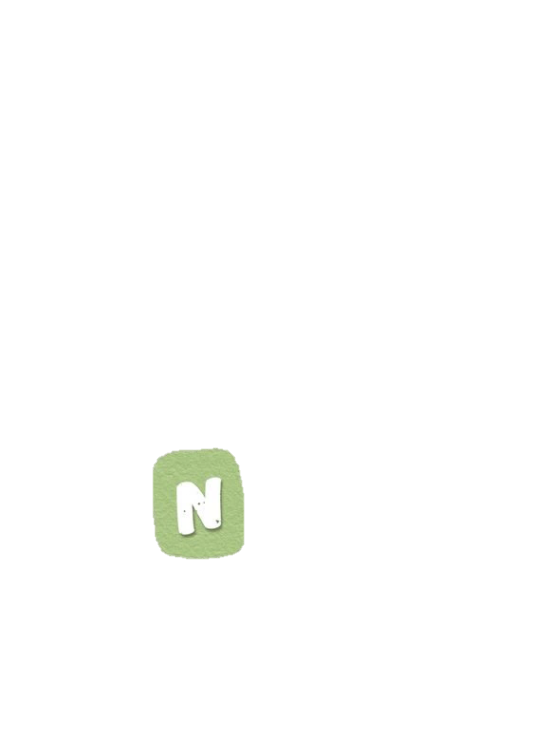 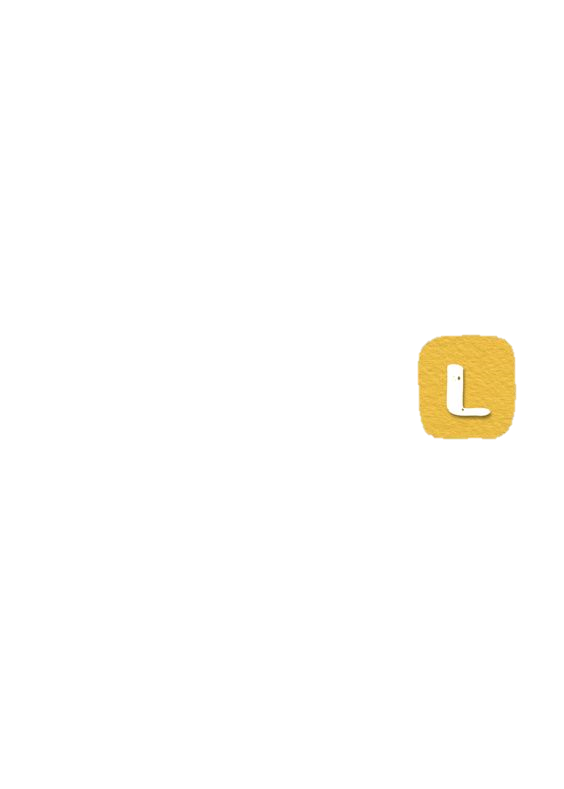 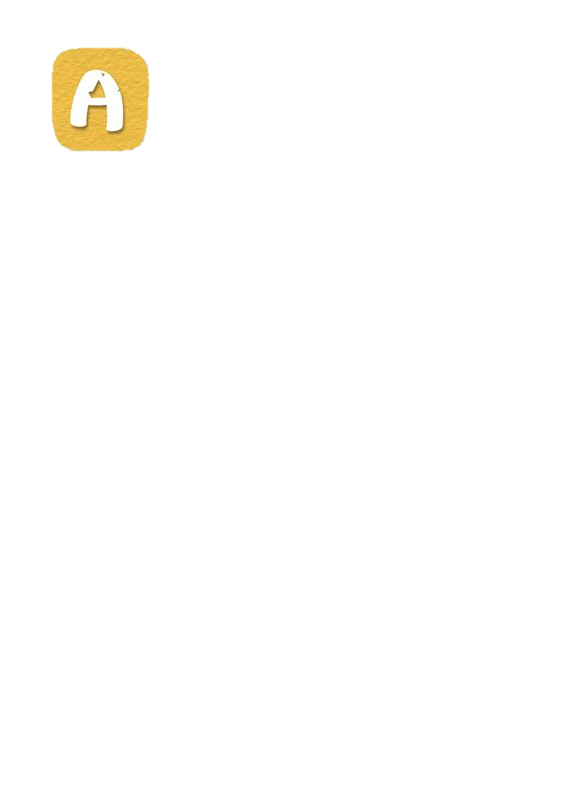 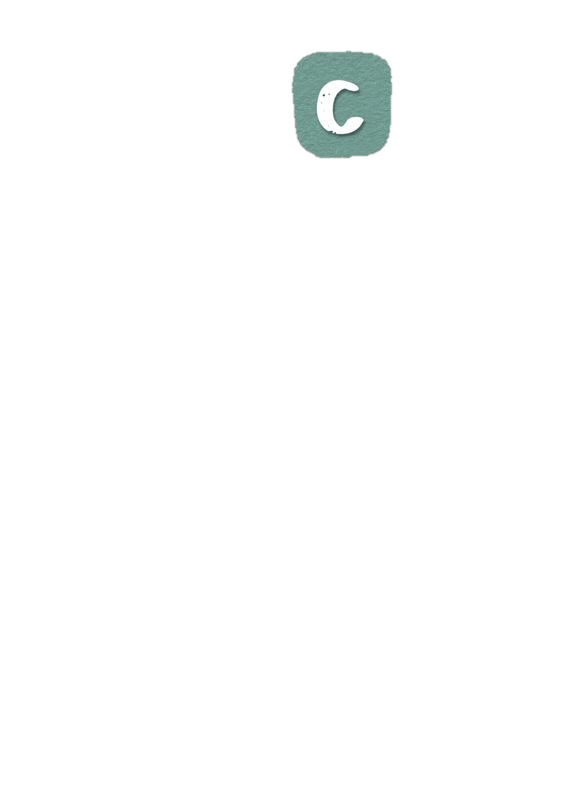 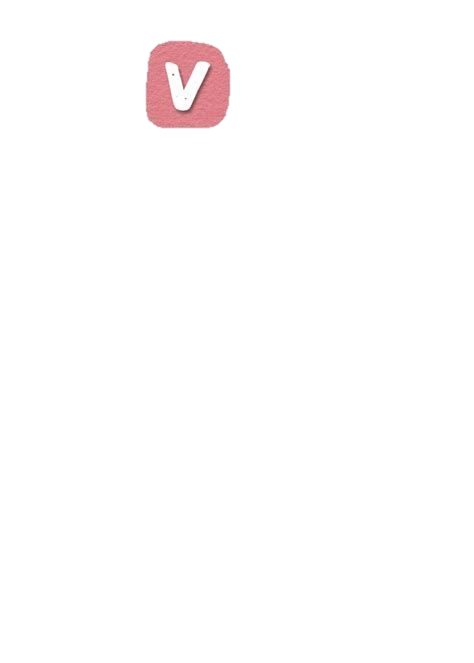 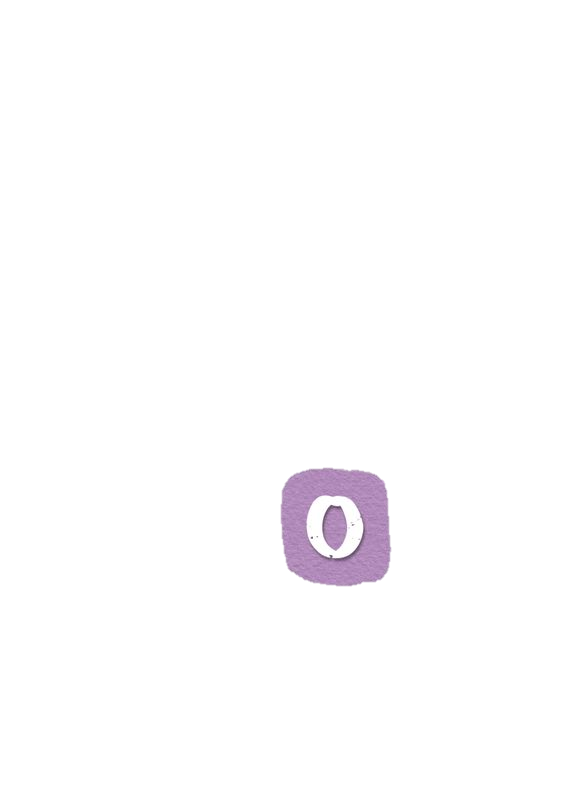 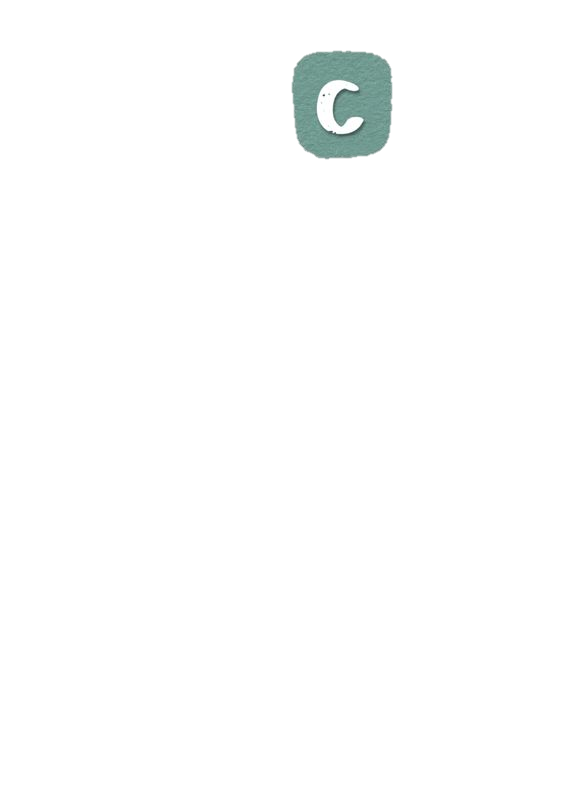 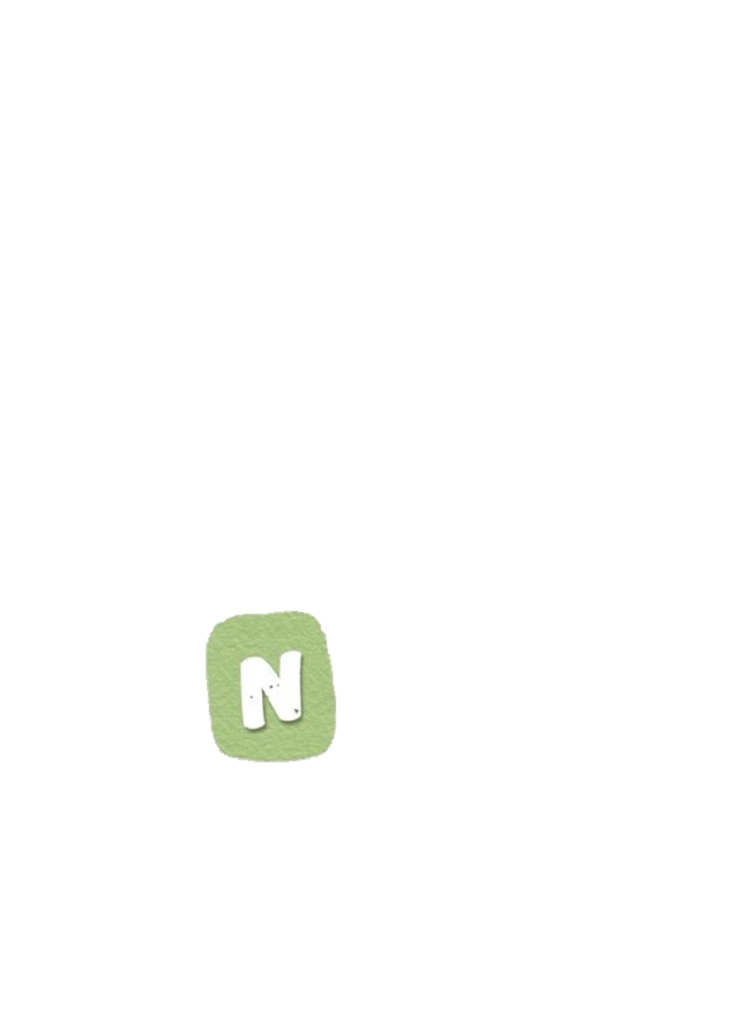 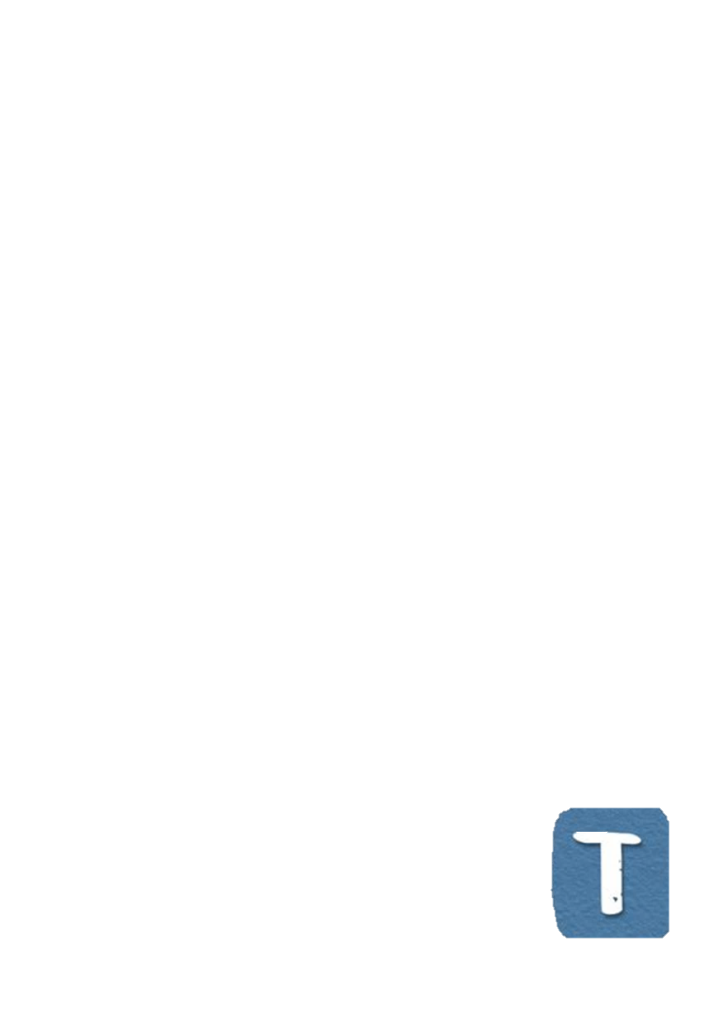 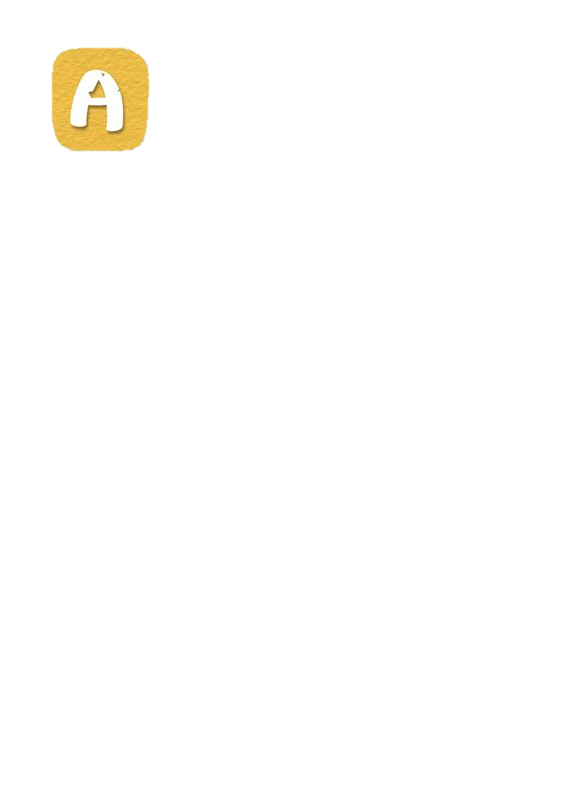 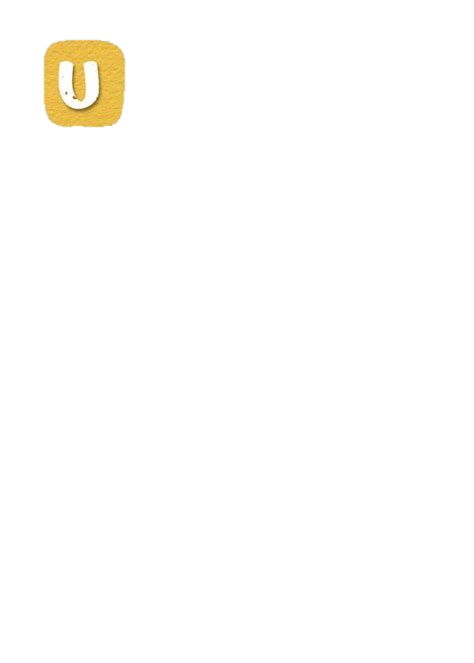 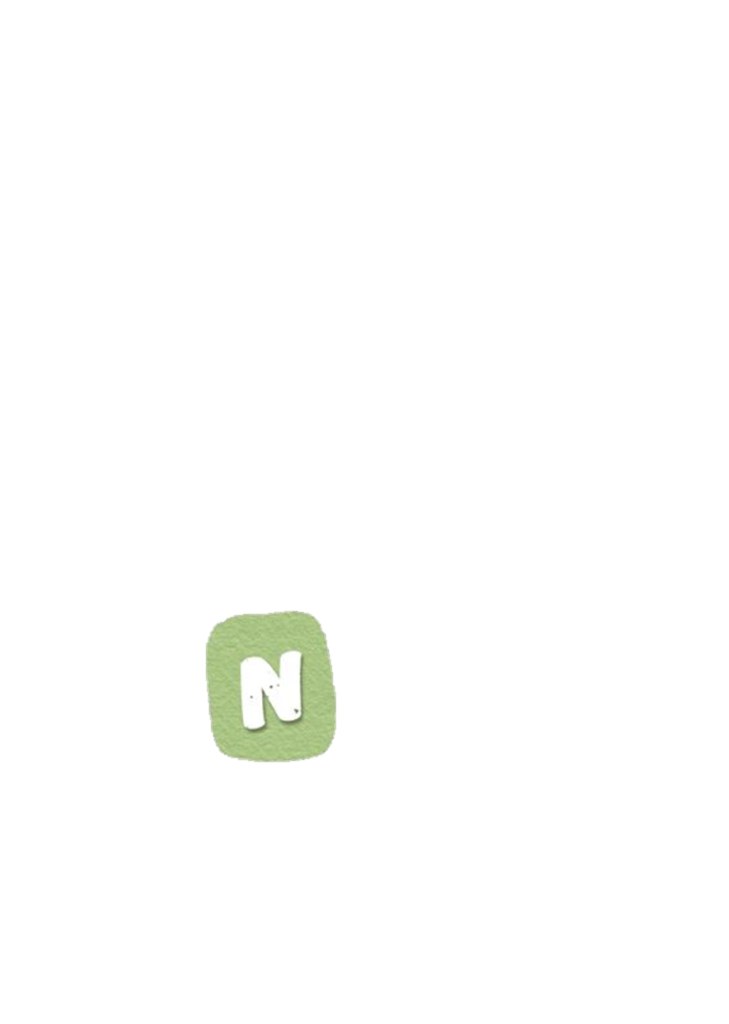 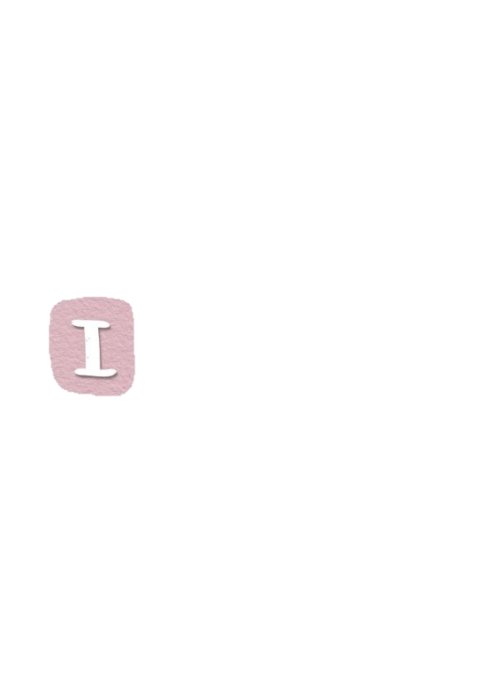 Semana del 18 al 22 de enero
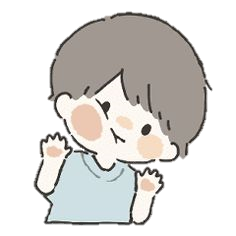 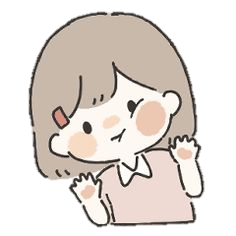 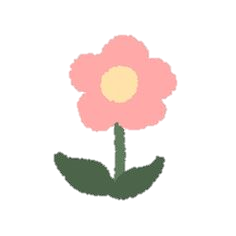 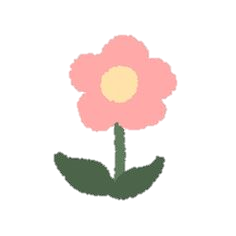 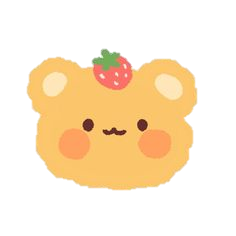 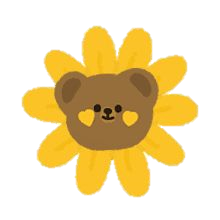 Instrumento de evaluación
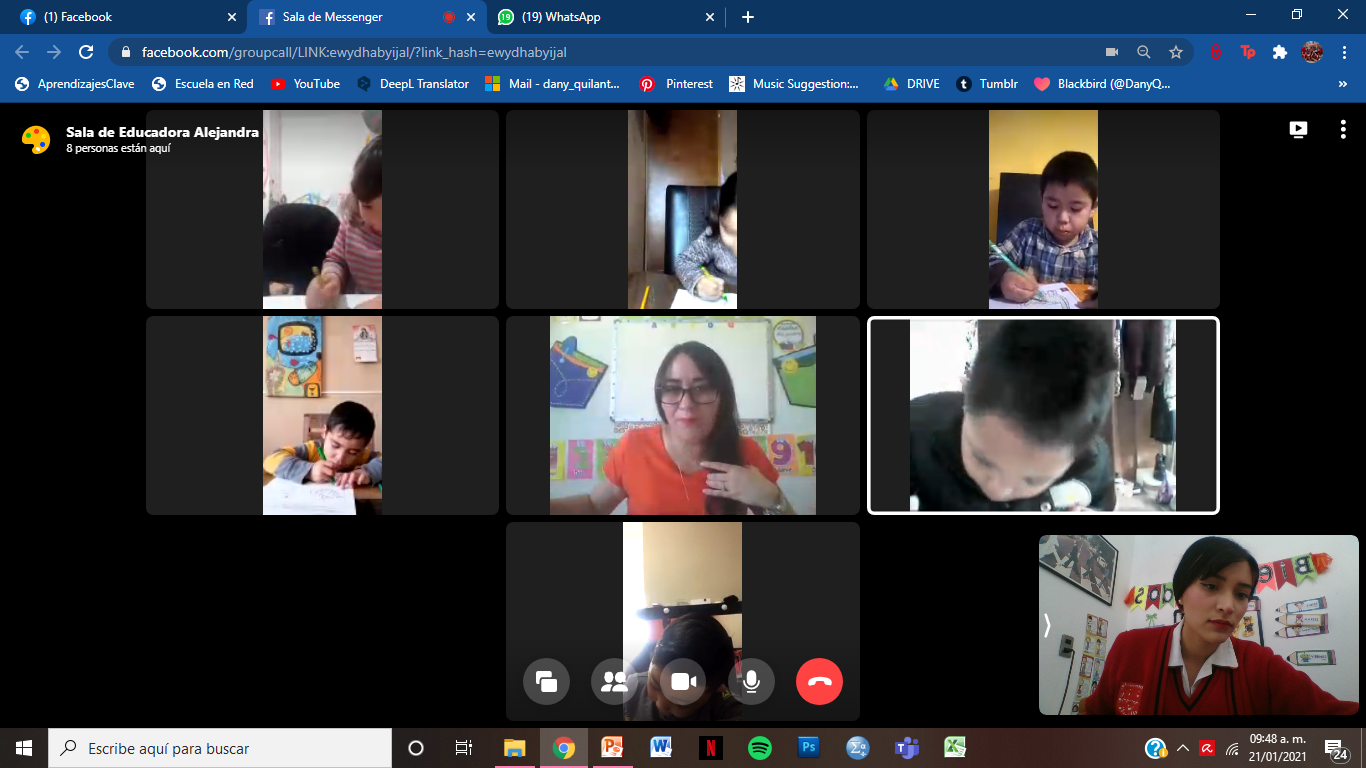 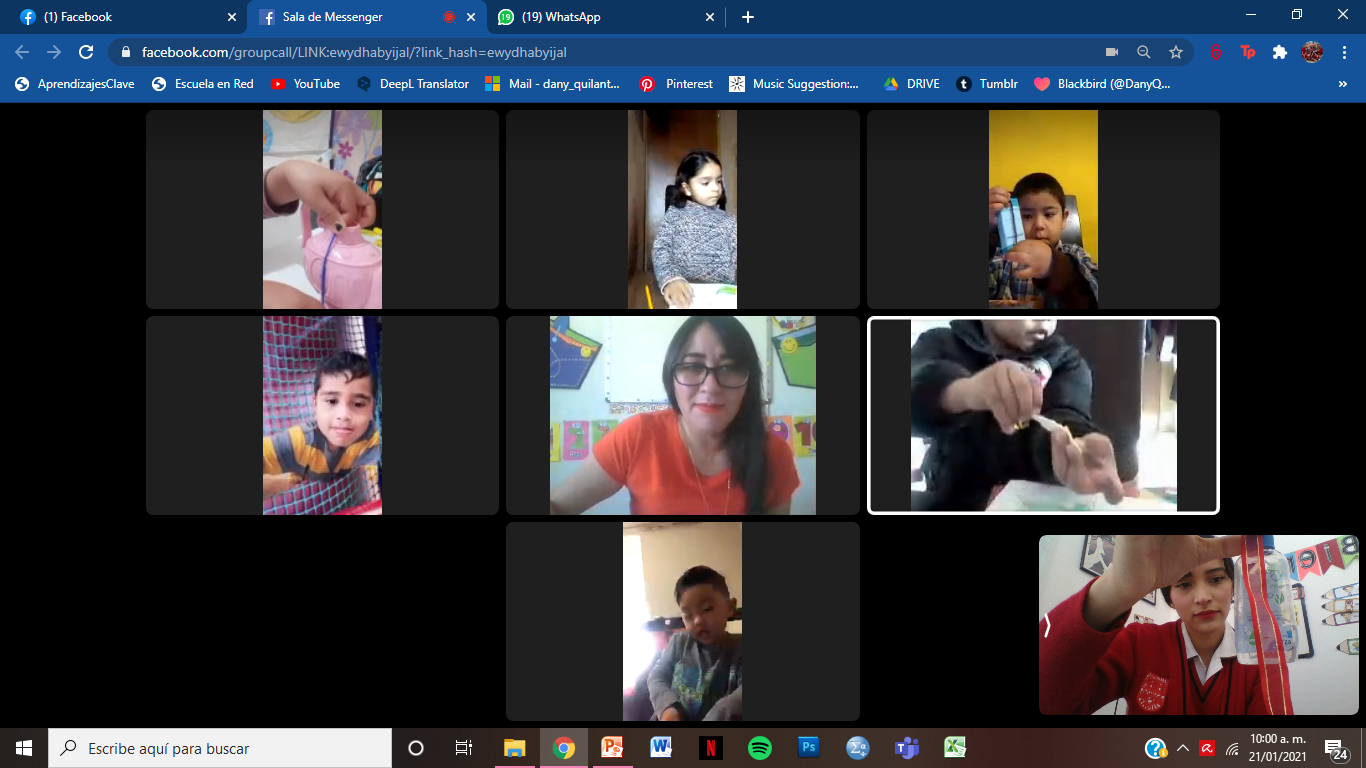 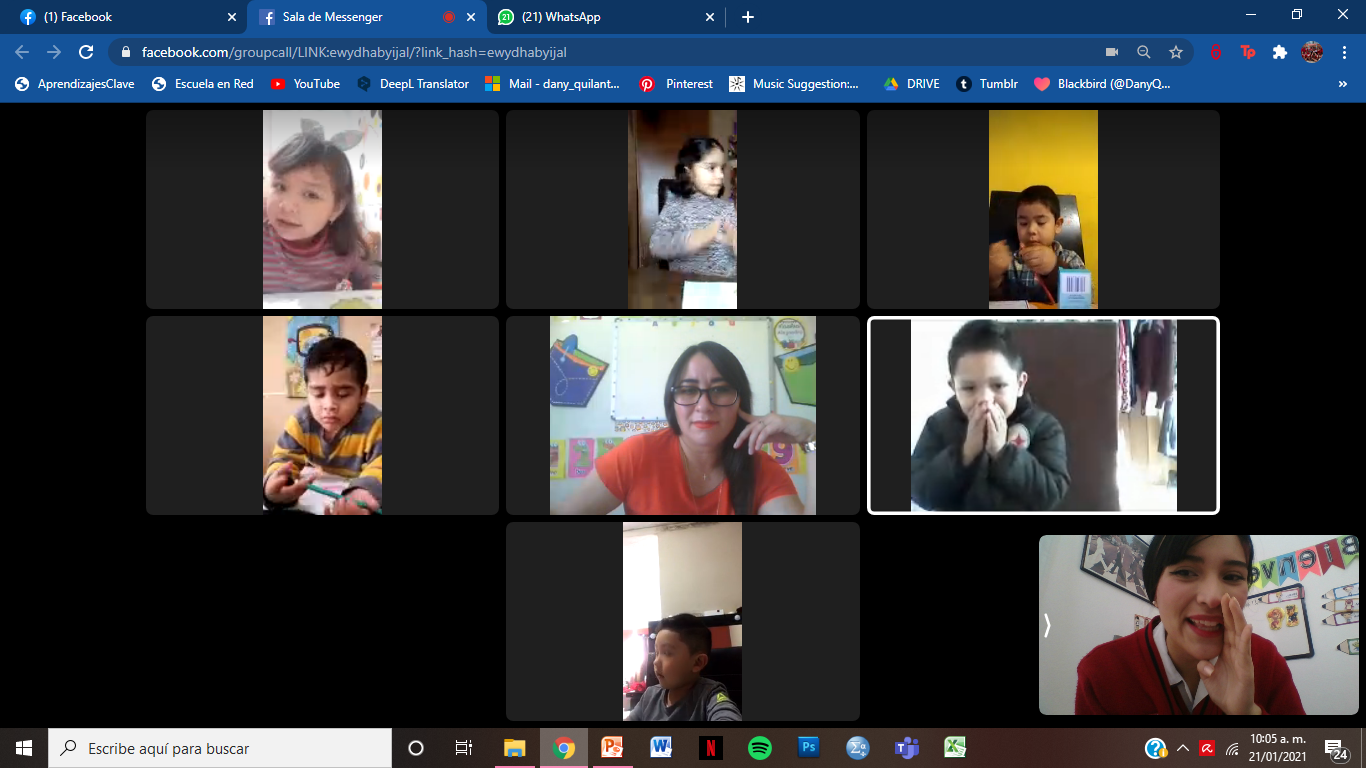 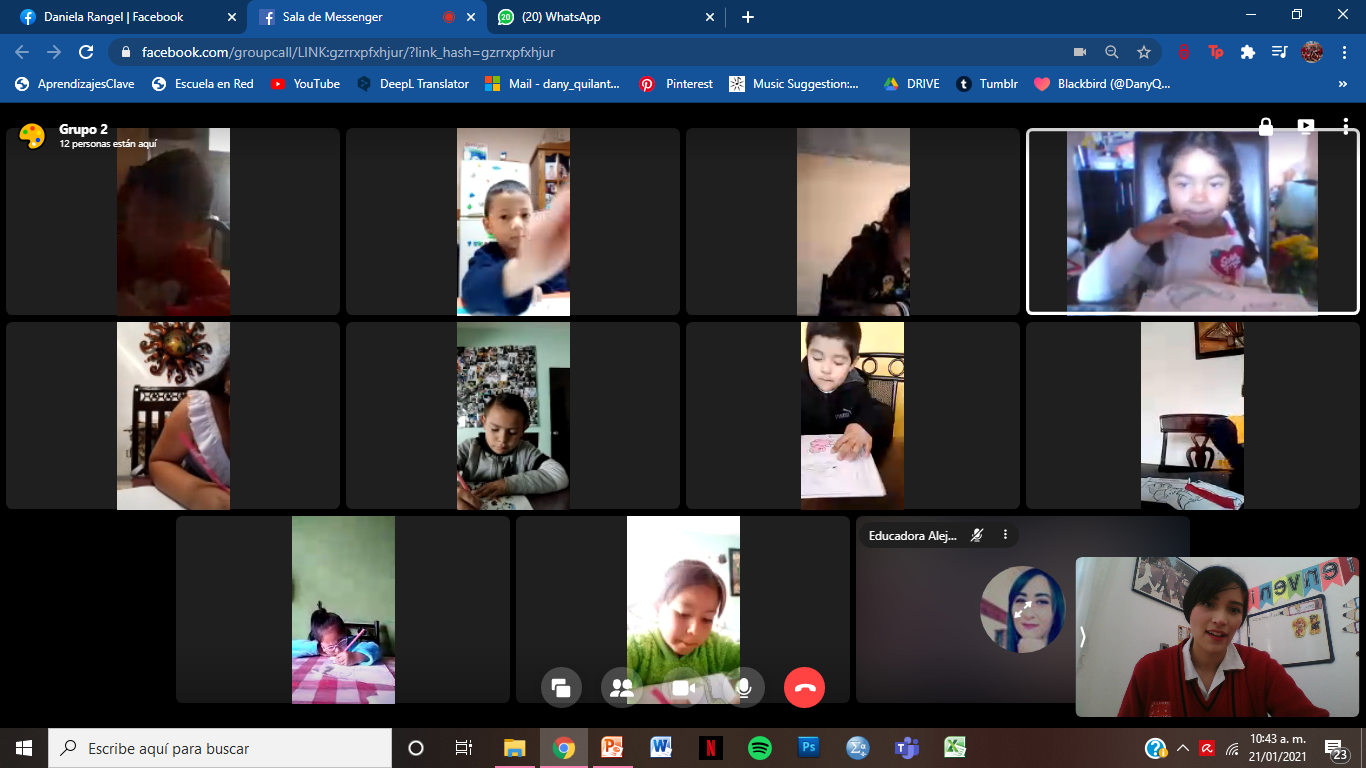 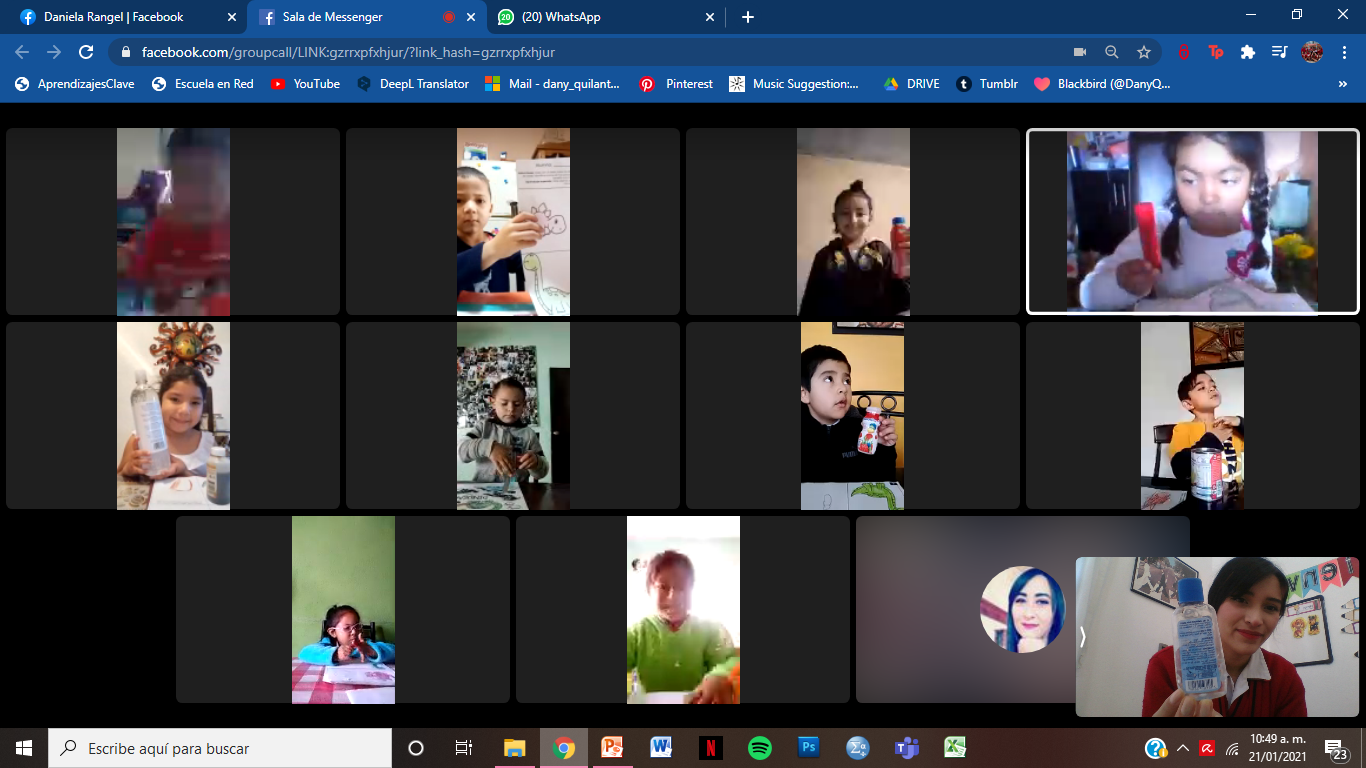